Kazu2
PM, 1981, dosud zdravá, po autonehodě
PM, 1981
PM, 1981
Zhodnoťte výsledky.
Je možné předpokládat preanalytickou chybu?
Pokud ano, odhadnete jakou?
Jaký by měl být další postup ze strany laboratoře?
Jaký postup bychom čekali ze strany ošetřujícího lékaře?
ŠS, 1992, DM 1. typu, nauzea - zvracení
ŠS, 1992
ŠS, 1992
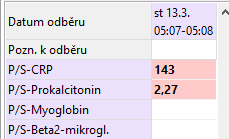 ŠS, 1992
Kalium v plazmě 5,0 mmol/L v 17.59 – je to laboratorní chyba?
Pokud ano, čím by mohla být způsobená?
Pokud ne, čím by mohla být způsobená?
Jakou základní poruchu ABR zde vidíte?
Kombinaci s jakou další poruchu ABR je možné na základě anamnézy  očekávat?
Zhodnoť markery zánětu.
ČV, 2017, febrilie, bledost, prekolaps. stavy
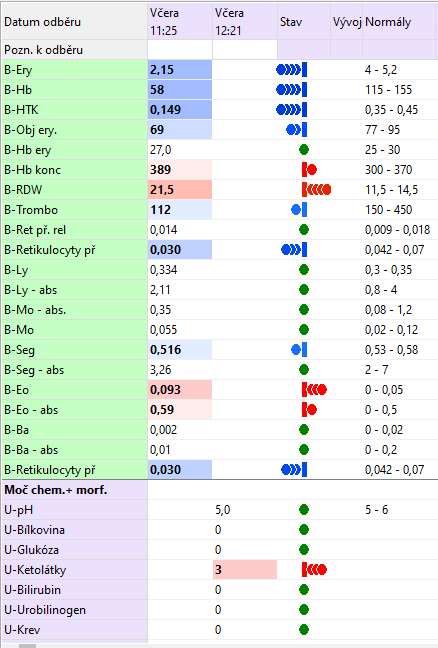 ČV, 2017 – nátěr periferní krve
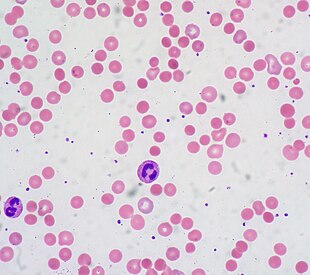 ČV, 2017
ČV, 2017
Co je nejnápadnější patologií v uvedeném laboratorním nálezu?
Co je zajímavého v nátěru periferní krve?
Zhodnoť zánětlivé laboratorní markery.
Čím může být vyvolán subikterus?
Zhodnoť močový nález.